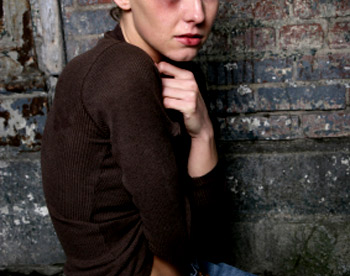 Sexual                   Offences
BY
                 Dr.Ganesh Govekar
Sexual Offences are almost of infinite variety of physical acts by a person with another person or animal, either executed or attempted  for sexual gratification.

Classification :
Natural Sexual offences
Unnatural Sexual offences
Sexual Deviation
-  Unnatural Sexual offences  & Sexual Deviation together are often referred as  Sexual paraphilias
Natural Sexual offences
Acts executed within the order of nature’s accordance  for sexual gratification 
Rape
Incest
 Adultery - Sexual intercourse by a married person with someone other than their spouse. 
Unnatural Sexual offences
Acts executed  against the order of nature’s accordance  for sexual gratification 
Sodomy
Buccal Coitus
Lesbianism or Tribadism
Bestiality
Sexual Deviation ( Sexual Perversions)
Acts executed not only against  the order of nature’s accordance  but also against human biology for sexual gratification 
Sadism
masochism
Necrophilia
Fetishism
Transvestism
Exhibitionism
Masturbation
 Voyeurism ,etc.
RAPE
Definition
Section 375 IPC defines rape as unlawful sexual intercourse by a man with either
His wife being under the age of  15 years, or
Any other woman under the age  16 years, irrespective of her consent, or will or
Any other woman above  the age  16 years, without her consent & against her will, or
Any other woman above  the age  16 years, with her consent, when her consent has been obtained by putting her or a person in whom she is interested , in fear of death or injury, or
v. Any other woman above the age  16 years with her consent, when at the time of giving such consent , by the reason of unsoundness of mind or intoxication , she is unable to understand the nature & consequences of that to which she gives consent .
vi. Any other woman above the age  16 years, with her consent when man knows that he is not her husband, but she gives her consent because she believes that he is another man to whom she is lawfully married.
Rape & Law
Punishment for Rape : Rape is Cognizable offence
S.376 I.P.C. - punishment for rape is life imprisonment or imprisonment for a period of 7-10 years and Fine.
S.376 ,A I.P.C. raped his own wife & is not under 12 years imprisonment  may extend to 2 years or/and Fine or both.
Gang Rape – punished with rigorous imprisonment of not less than 10 years or life imprisonment & also fine.
Under S. 376(2) – where sexual intercourse by accused is proved, if victim states in her evidence that she did not consent, court shall presume that she did not consent ( S.114 A, I.E.A.)
S.327 (2)  Cr.P.C. – inquiry into & trial of Rape conducted in camera.( in secret)
S. 228-A , I.P.C. – whoever prints or publishes the name or any matter  which may make known the identity of victim shall be punished with 2 years imprisonment.
S.53 Cr.P.C. – forceful examination of accused , if he refuses to get examined
S.493 I.P.C. – Cohabitation  ( An emotional and physical intimate relationship which includes a common living place and which exists without legal or religious sanction ) caused by a man deceitfully  inducing a belief of lawful marriage is punishable with imprisonment upto 10  years .
S.498, I.P.C. – Enticing (to attract by arousing desire or hope) or taking away or detaining with criminal intention a married woman is punishable with imprisonment upto 2 years.
S 54 Cr.P.C.-  provides opportunity to an accused of a sexual offence to get examined physically to disprove the charges.
Statutory Rape – sexual intercourse with a girl below 16 years of age even with her consent.
Marital rape – it is a forceful sexual intercourse with wife who is living separately fro him under the decree of separation, or any custom or usage without her consent.
Will & Consent : 
every act done against the will of  a person is done without his consent .
A girl under 12 years of age is incapable to give her consent to sexual act under Section 90 , I.P.C.
It is not rape where a woman initially objects, but subsequently gives her consent to sexual act.
2. Consent For Sexual Intercourse
Consent becomes valid only if
a woman of 16 years & above can give valid consent for sexual intercourse
Given prior to act
Given voluntarily & freely
With “Compos mentis “ & not intoxicated
Consent is not valid
Obtained by fraud , as by impersonation of husband or by mispresentation of fact
By putting her in fear of death or hurt
Who is of unsound mind & in a state of drunkenness
Below 16 years of age
3. Rape & Gender 
In law, rape is an offence, which can be committed only by man.
Reason – man is considered to take active role than a woman.
4. Rape & Degree of Penetration
Depth of penetration, seminal emission, rupture of hymen, etc. are not considered as important factor in justifying offence of Rape.
Slightest penetration of the penis within the vulva, such as minimal passage of glans between labia with or without emission of semen or rupture of hymen constitute Rape.
Completed act is not necessary
Rape can be committed even when there is inability to produce a penile erection.
Reason – many times actual penetration may not be accomplished but injuries might have resulted due to force used. E.g., Perineal tear, etc.
5. Rape & Resistance
Depending on the age, build, health & social status
Struggle evidence such as injuries on body (nail scratches, abrasions, bruises, bite marks, etc.) & genital injuries.
These struggle marks constitute good corroborative evidences in favour of Rape.
6. Age & Rape
Age of assailant – in Indian law, a male of any age is considered eligible for sexual intercourse. ( In England male above 14 years)
Age of Victim – no age in female is free from the fear of Rape. 
   Child victims are often preferred by Rapist for the reasons 
 offer little resistance
 can be seduced easily  
 can be threatened successfully to keep event secret
“False Belief “ of curing the venereal diseases, as practiced  in villages in India even Today.
Dangers of Rape:
Shock due to fear, may turn fatal
Haemorrhage due to genital injury , may be fatal
Suffocation (Accidental)– covering mouth & nostril of victim to prevent her from shouting
Strangulation ( Homicidal) – to conceal the event , assailant may kill his victim 
Suicide – out of frustration of being raped
Examination of  a Case of Rape
This includes examination of both the alleged victim as well as accused.
Objects of Medical examination
To search for physical signs (injuries)
To collect & preserve all physical trace evidences
To treat the victim for injuries, STDs & pregnancy
Examination of the Victim : ( 3 G’s)
General Procedure
General Examination
Genital Examination
General Procedure
Precautions before examination
Requisition : from police or magistrate is necessary
Identity of Victim: by escorting police 
Consent : of victim  for examination& collection of specimens, taking of photographs, treatment & release of information to police, if above 12 years otherwise consent of her parent if below 12 years
Details of Victim : name, age, sex , address, occupation , marital status, etc.
Identification Marks : two marks noted
Date, Time, & Place of Examination : noted because  interval between the alleged incident & the examination is material
Statement by Victim & others : note down exact version as expressed by each one
Past history of Sex experience : menses, vaginal discharge, venereal disease, pregnancies, pelvic operations, etc.
Demeanor of the woman ; whether she is of good behaviour & character
Under influence of alcohol or drugs :
Precautions during examination
Keep the second person : female nurse or female relative
Ask the victim to undress herself
Examine to assess the following
Age : height, weight, physical development to determine capacity of struggle
Gait : guarded gait, with legs apart & slow paces
Drug influence : blood & urine should be collected
Menstrual period :second examination should be done after stoppage of menstruation.
Second opinion – from qualified person if necessary
Precaution after examination :
Report all findings properly
Prepare three copies – two copies for submission & one for office file.
General examination 
It includes examination of clothing & physical examination
Examination of Clothing
Manner & State : not proper, shabby, etc.
Damages : tears, loss of buttons, etc.
Stains : of blood, saliva, semen, urine, stools, mud, grease, grass , etc. 
Hairs & foreign material  : collected by asking the victim to undress standing on white paper & preserved.
Cloths : should be dried, stored in a clean paper bag& sent to laboratory
 -  vaginal tampons & vulval pads should  be preserved
Physical examination 
Struggle evidence marks : marks of violence, scratches or bruises as regard to their appearance, extent, situation, & probable age.
- love- bite & suction lesions 
Examination of fingernails for skin tissue particles of assailant due to scratching & debris under the nails should be removed & examined for blood, fibres, epidermal cells, etc.
Genital examination :
Prerequisites :
Position – lithotomy position
Proper illumination – help good observation
Local anesthesia – use when victim complaining pain
Examination proper – depending upon the victim who could be a virgin, deflorated woman, or a child.
Findings in a virgin victim 
 -  All findings are described as typical findings of rape & become corroborative evidence in law  
On the vulva – redness, bruises, swellings, tears, scratches, bleeding, etc.
With the hymen – recent rupture; note the site ,character & degree of tears. Hymen examination kit should be used.
In the vagina – bruises, tears, bleeding, discharges
  ( venereal origin) foreign particles, etc. 
In the perineum – tears, scratches, bruises, etc.
findings in deflorated woman victim
Typical findings as in virgin victim may not be elicited in a deflorated woman victim. 
Following is important in such cases
Semen in Vagina
Struggle evidence are more important
Findings in child victim 
Typical findings as in virgin victim may not be elicited in a child victim due to anatomical disproportion in genitals.
Presence of Following is important in such cases
Vulva -  inflammation/ abrasion/ bruises 
Urethra - Inflammation 
Hymen – intact/ torn/ destroyed
Perineal tear – uncontrolled bleeding / clotted blood
Discharge of lesions of STD such as Gonorrhea, syphilis, etc.
Incest
It means sexual intercourse by a man with a woman who is closely related to him by blood, e.g., daughter, sister, stepsister, aunt, etc.
Incest between father & daughter & brother & sister  are common.
Medicolegal importance
- It prohibited & consent given by woman here is not a defense.
In India, incest as such, is not an offence.(KSN Reddy)
It is punishable in India ( Nageshkumar Rao)
UNNATURAL OFFENCE
S.377,IPC defines unnatural sexual offences as well as describes punishment.
Definition
IPC Section 377 , defines unnatural sexual offences as voluntary sexual intercourse against the order of nature with any man, woman, or animal .
These offences are punishable with imprisonment for life or upto 10 years & also with fine.
Homosexuality means persistent  emotional & physical attraction to members of the same sex.
Homosexuality is an abnormal personality development
Classification
Sodomy
Buccal Coitus
Lesbianism or Tribadism
Bestiality
 SODOMY
 Sodomy is defined as anal intercourse  performed by male with another Male or female who may be child/ adult, with or without consent.
It is also called Buggery
It is some times referred to as Greek Love
-Historical aspect – 
-  It was common practice in town SODOM of Rome , to avoid pregnancy, & thus term sodomy emerged.
In India became common during moghul period.
Terminologies
Active agent – male who performs anal intercourse
Passive agent – male / female who offers anus for intercourse , plays passive role
Paederasty – when adult performing sodomy involving male / female child as his passive agent 
Catamite – is a child who plays passive role in sodomy
Pedophile – is an adult who repeatedly engages in sexual activity with children
Gerontophilia – when the passive agent is male/female adult
Incidence
It is common in men who are : homosexual, sailors, prisoners, military barracks, men’s hostel, etc.
These men often act alternatively as active & passive agent mutually.
In India, a class of male prostitutes called “Eunuchs” acts as passive agents in sodomy.
Among them there are two groups
Hijrahs
Zenana
Hijrahs are those who castrated , mostly before puberty. 
When the wound heals, external genitals resemble like those of female.
They develop feminine characters
The genitalia of the zenana are intact.
Examination of a case of sodomy
It includes three steps ( 3 G’s)
General Procedure
General Examination
Local  Examination
General Procedure
Consent for examination ( Informed) : must be obtained prior to examination
Details of events : history of the case & note down exact version as expressed by victim
a) Victims bowel habits, previous constipation, use of laxatives, enemata or suppositories
b) Any surgical operation or instrumentation of the bowel
c) Previous act of anal intercourse
d) date, time & place of act
e) In which position sodomy was performed
f) Details of struggle
Penetration : if victim felt, ejaculation, pain experienced, any bleeding, 
Use of lubricant : 
Cloths changed
Bathed or washed anal area after act
General Examination
 examination of clothing
Manner & State : not proper, shabby, etc.
Damages : tears, loss of buttons, etc.
Stains : of blood, faecal, semen, urine, saliva,  mud, grease, grass , etc. 
Hairs & foreign material  : collected by asking the victim to undress standing on white paper & preserved.
Cloths : should be dried, stored in a clean paper bag& sent to laboratory
Physical examination :
Struggle evidence marks : marks of violence, scratches or bruises as regard to their appearance, extent, situation, & probable age particularly on back & buttocks
- love- bite & suction lesions 
Examination of fingernails for skin tissue particles of assailant due to scratching & debris under the nails should be removed & examined for blood, fibres, epidermal cells, etc.
Local Examination 
Examination of passive agent ( Habitual / Non Habitual ) 
Examination of  active  agent
Examination of passive agent
Precautions :
Ask the patient to undress
Keep male/ female nurse during examination
Put the patient in “Knee- Elbow” position
Use an anal speculum for examination
Clinical Findings  ( habitual passive agent)
Shaving of anal & perianal hairs
Loss of normal puckering (folds)around anus
Skin around anus thickened & smooth due to frequent friction
Depression of buttocks towards anus 
On per –rectal examination 
muscle of anus loses tone & doesn’t  contract so readily when skin around it is pinched.
Presence of scars of old tears & fissures
Presence of lubricant/ semen/ venereal discharges
Dilatation & laxity of anus
Absence of fine wrinkles in anal mucosa
Lateral buttock traction test :
A thumb is placed on each side of anus & lateral traction is applied. In a habitual sodomite  a complete relaxation of sphincter occurs with dilatation of the opening which may be 4-5 cm. in diameter through which rectum can be seen.
Clinical Findings  ( Non Habitual passive agent)
Anus may appear to be swollen with temporary loss of tonicity of the anal sphincter
Abrasion/ Bruises/ laceration extending from anal margin into the anus 
Fissures are produced due to overstretching of the skin
 Haematoma , with obliteration of the normal anal skin folds, or as localised swelling 
Tearing of sphincter ani in children
There may be anal Prolapse
Pain during walking, defaecation, examination
Presence of lubricant/ semen/ venereal discharges
Seminal or semen mixed with feacal matter or blood stains may be seen around anus/ perineum
On per –rectal examination 
 if one finger is admitted with discomfort & there are scars, indicates that full act has not taken place. If two fingers are admitted with slight discomfort , indicate act could have takes place.
Specimens to be collected :
Blood
Scalp  hairs
Pubic hairs
Loose hairs & fibres found on body
Swab from any soiled areas of skin
Swabs from anal, perianal, & lower rectum
Nail scrapping
Examination of Active agent 
Peculiar smell of anal glands transferred to the penis
Traces of faecal matter & lubricant used are often detected on the coronal sulcus , fraenum, prepuce, etc.
Abrasion/ bruises/ laceration of prepuce, frenum, glans penis, etc.
Blood & seminal stains
Presence of STD lesions & discharges
In habitual sodomites, penis may be elongated & constricted at some distance from the glans with twisted urethra
Specimens to be collected 
Swabs should be taken from shaft of penis, coronal sulcus & glans.
Gay Club, is association of homosexuals in some countries.
Medico-legal Importance
 In India sodomy is punishable.
When act performed with consent of passive agent, both are liable for punishment
When performed without consent, active agent liable fort punishment.
Lesbianism or Tribadism
Female homosexuality  is known as Tribadism or lesbianism
It is defined as mode of deriving sexual gratification of   a female  by another  consenting females, by simple lip kissing, generalised body contact, deep kissing , manually manipulation of breasts & genitalia, genital apposition, friction of external genitalia , etc. or by extra genital mechanical device such as “Dildos” 
Historical aspect 
- In ancient Greece,  it was commonly practised in isle of Lesbos, hence term lesbianism
Incidence 
It is common in women who are homosexuals in ladies hostels, prison, among nymphomaniacs  (excessive sexual desire) , over attached girls, etc.
Examination of a case
Bite mark ( love bite) , nail scratch marks, abrasions, teeth marks, etc. on mutual genitalia, perineum, breasts, etc.
Enlarged clitoris
Injury to vaginal canal
Women may be more masculine
Medico-legal importance
It is not an offence in India
The act is punishable when performed in public place
Suicidal 7 homicidal tendencies are common among lesbian girls due to “ morbid jealousy” whenever one of partner get married.
Failure of marriage & domestic life is sure in those who are married
Buccal coitus 
 (coitus per os,  sin of Gomorrah, fellatio, cunnilingus) 
Sexual gratification of a male by performing the act of intercourse into the oral cavity of a sex partner with consent or by force.
Usually practised with an innocent child victim
It is also practised as a part of “sexual foreplay” also
This sin was common in a town called Gomorrah
Faint teeth marks & abrasions may seen on penis
Seminal stains on victim’s face, mouth, etc.
Death may result from aspiration of semen or impaction of penis in the hypo pharynx.
Semen may be found in respiratory tract & stomach
Spermatozoa can be found in mouth upto nine hours provided victim has cleaned the teeth nor taken hot drink after incident
Careful swabbing has been done by rubbing around inside mouth, under tongue, & gum margins.
Victim’s mouth rinsed with distilled water, which can be expectorated into a clean container, centrifuged & examined.
Struggle evidence on both when done forcibly
It is punishable under 377, I.P.C.; if done by force & if done in public with a consenting partner.
Bestiality 
Defi : Bestiality is defined as sexual gratification by having sexual intercourse with animals.
Common among “Shepherd boys”& nymphomaniac female
Causes :
Sexual excitement when left alone with animals
False belief it is a remedy for curing gonorrhea.
Common animal victims
Pet domestic animals like sheep, cow, calf, ass(female), bitch, large birds like ducks, goose, chicken, etc. by a male offender.
Male dogs, monkeys, cats, etc. by female offender 
Examination of a case
Examination of accused & animal is important
Signs in accused
Animal faeces or vaginal secretions may be present on penis
Vulva will be found to be contaminated with animal discharges or secretions
There may be tearing of fraenum
Marks of injury due to animal biting, scratching, kicks, etc.
Presence of animal hairs on body & cloths.
Presence of animal dung or blood on the person or cloths
Signs in animals
Presence of human semen or spermatozoa in the vagina or anal canal of the animal is positive sign
Injuries with effusion of blood on animal genitals
Venereal discharges in animal
It is better that animal is examined by veternary surgeon.
Medicolegal importance
It is punishable if found guilty
Female circumcision
Sexual mutilation of small girls is done in some African countries involving excision of prepuce of clitoris, clitoris , labia minora or any combination of three.
Priapism
It is persistent erection of the penis, usually without sexual desire, &  accompanied by pain & tenderness.
It is seen in diseases & injuries of the spinal cord & certain injuries to the penis.
Sexual perversions ( sexual deviation)
Defi : Sexual perversions are persistently indulged sexual act or fantasies in which complete satisfaction is sought & obtained without sexual intercourse.
Incidence
More common in males
At most of these deviations are harmless to the victim
There are certain dangerous perversions, which can result in death of both performer & his victim
Mental status of accused should be determined  by a psychiatrist.
Uranism :
Sexual gratification by fingering, licking, etc.
Paraphilias :
Abnormal & unusual sexplay by using objects or parts of the body are known as paraphilias
Sadism :
Sexual gratification is obtained or increased from acts of physical cruelty or infliction of pains upon one’s partner.
It is seen in both sexes but more commonly in males.
Sadist may bite, beat, whip, produce cuts, etc., or ill-treat or torture his partner by other cruel ways.
-  victims nipples may be bitten off, articles such as bottle, candles, sticks are inserted into the vagina, cigarette or lighters may be used to burn the skin, or blows which may rupture internal organs or cause fracture.
Lust murder
- In extreme cases of sadism,  Murder serves as a stimulus for the sexual act & becomes the equivalent of coitus, the act being accompanied by erection, ejaculation & orgasm.
Lust murder is Characterised by 
a) sudden outburst of sexual desire,
b) cutting & stabbing of breasts, genitalia or lower abdomen with sucking, licking or mouthing of the wounds & biting of skin
c) In some cases, there is desire to drink the blood & eat the flesh.
d) Sexual intercourse with the dying or injured victim.
e) His behaviour is usually normal until the next outbreak.
In true lust murderer, mental disease is frequent
Every murder committed during a sexual act is not a lust murder.
Necrophagia :
It is extreme degree of sadism in which the person after mutilating the body , sucks or licks the wound, bites the skin, drinks the blood & eats the flesh of his victim to derive sexual pleasure.
Masochism :
Sexual gratification is obtained or increased by the suffering of pains.
This is just opposite to sadism
Masochists get pleasure from being beaten, abused, tortured, humiliated, enslaved, degraded or dominated by their sexual partner.
It is usually found in males but it may be rarely found in females, who may willingly expose themselves to the risks of severe bodily injury or  murder at the hands of brutal husbands or lovers.
Combining of sadism & masochism is called “Bondage”.
The act of cruelty or pain associated with  
    Sado-masochism may serve as a stimulant for, or as a complete substitute for sexual intercourse.
Algolagnia : includes both sadism & masochism.
Necrophilia :
Necrophilia is a desire of having sexual gratification by performing sexual intercourse with a cadaver of opposite sex.
Decomposition, foul smell, & coldness acts as stimulants.
There is no danger of rejection or resistance.
Offence is usually committed on a newly buried corpse or a body awaiting burial.
Corpse may be mutilated following intercourse.
Murder for the purpose of necrophilia is rare.
Necrophilia & necrophagia are punishable under S.297, IPC, with imprisonment upto one year.
Fetichism :
Sexual excitement & gratification by merely seeing or feeling of a female body parts, certain articles belonging to a woman, such as sari, footwear, stocking, undergarments, brassiere, petticoat, hankies, hairpins, etc.
Fetish may steal these articles & masturbate & ejaculate on them to get sexually gratified.
It is exclusively seen in males.
Transvestism or Eonism :
Sexual gratification achieved by wearing the dress of the opposite sex.
This is more common in males
He will dress like female , perform masturbation to ejaculate & thus get sexual gratification.
However , the trend of modern fashion of wearing pants & shirts by female like male can not be considered as transvestism
Scatalogia : is associated with obscene telephone calls.
Sexual oralism :
Obtaining of sexual pleasure from the application of the mouth to the sexual organs.
It is seen in both heterosexuals & homosexuals.
Fellatio is the oral stimulation or manipulation of the penis, either by female or male
Cunnilingus is the oral stimulation of the female genitalia.
Masturbation :
Act of deliberate , manual handling or self manipulation of genital organ by fingers or mechanical devices till ejaculation in male & orgasm in female, i.e., achieving sexual gratification.
Common in both sexes
In females, a finger is gently & rhythmically moved over clitoris or labia minora  or steady pressure is applied over these parts with several fingers .
Sometimes, woman may insert fingers, wooden rods, glass tube, bananas, etc., artificial masculine genital parts(Dildo) into vagina.
In males, by moving penis against a bed or other object.
It is an offence only when practised openly.
Exhibitionism :
It is willful & intentional exposure of genitalia in a public or in front of opposite sex individual , to obtain sexual pleasure.
It may or may not be accompanied by masturbation
Common among males
Usually they are suffering from compulsive neurosis, alcoholism, epilepsy, senile dementia, etc.
Punishable under S.294 IPC, imprisonment up to 3 months & fine.
Voyeurism or scoptophilia :
Sexual gratification by secretly watching the others getting undressed, taking bath, or performing sexual intercourse, etc.
The act of observation can also result in attempts at exhibitionism or masturbation.
It is seen in sociopathic personality disorder.
It is common in males,& rare in females.
Troilism : it is an extreme degree of voyeurism , wherein a perverted husband gets sexual satisfaction by inducing his wife to sexual intercourse with another man & by watching the same.
Mixoscopia : 
It is a form of voyeurism in which sexual gratification is obtained by the sight of others engaged in sexual intercourse.
Oedipus Complex :
 It is sexual desire of son towards his mother.
Electra Complex : 
Is sexual desire of daughter towards her father.
Frotteurism :
- Usually practised by male sex pervert in crowded place to  obtained Sexual satisfaction  by rubbing or pressing his private parts against female body.
It is punishable under S. 290 IPC with fine up to 200 rupees.
Undinism :
Sexual pleasure is obtained by watching the act of urination by some of the same or opposite sex.
In Some cases pleasure is obtained by being urinated upon by the loved one or in urinating on him or her, but this is rare.
Pyromania :
Sexual stimulation or satisfaction by seeing flames & destruction of a building.
Caprolagnia :Sexual excitement is associated with sight or smell of faeces or defaecation.
Urolagnia :Sexual excitement is associated with sight or thought of urine or urination.
Narcism (Narcissim): self –love , which may or may not include genital excitement.
Pygmalionism : It is falling in love with an object made by him
Indecent Assault :
Indecent assault is any offence committed on a female with the intention or knowledge to outrage her modesty.
Usually committed against children, adolescent girls & rarely on adult or old woman.
This includes
Sexual parts of either ,or is sexually flavoured.
 try to kiss any part of a female body
Press or fondle her breasts
Touch or expose the genitalia or thighs
Try to put finger in vagina
Play with vulva
A medical practitioner may be accused of indecent assault if he examines a female patient by stripping her cloths without her consent & even with consent in absence of a female attendant.
Intending to insult the modesty of any woman, utters any word, makes any sound or gesture, or exhibit any object shall be punished with imprisonment which may extend to one year ( S.509 , IPC )